Whole and Half Steps
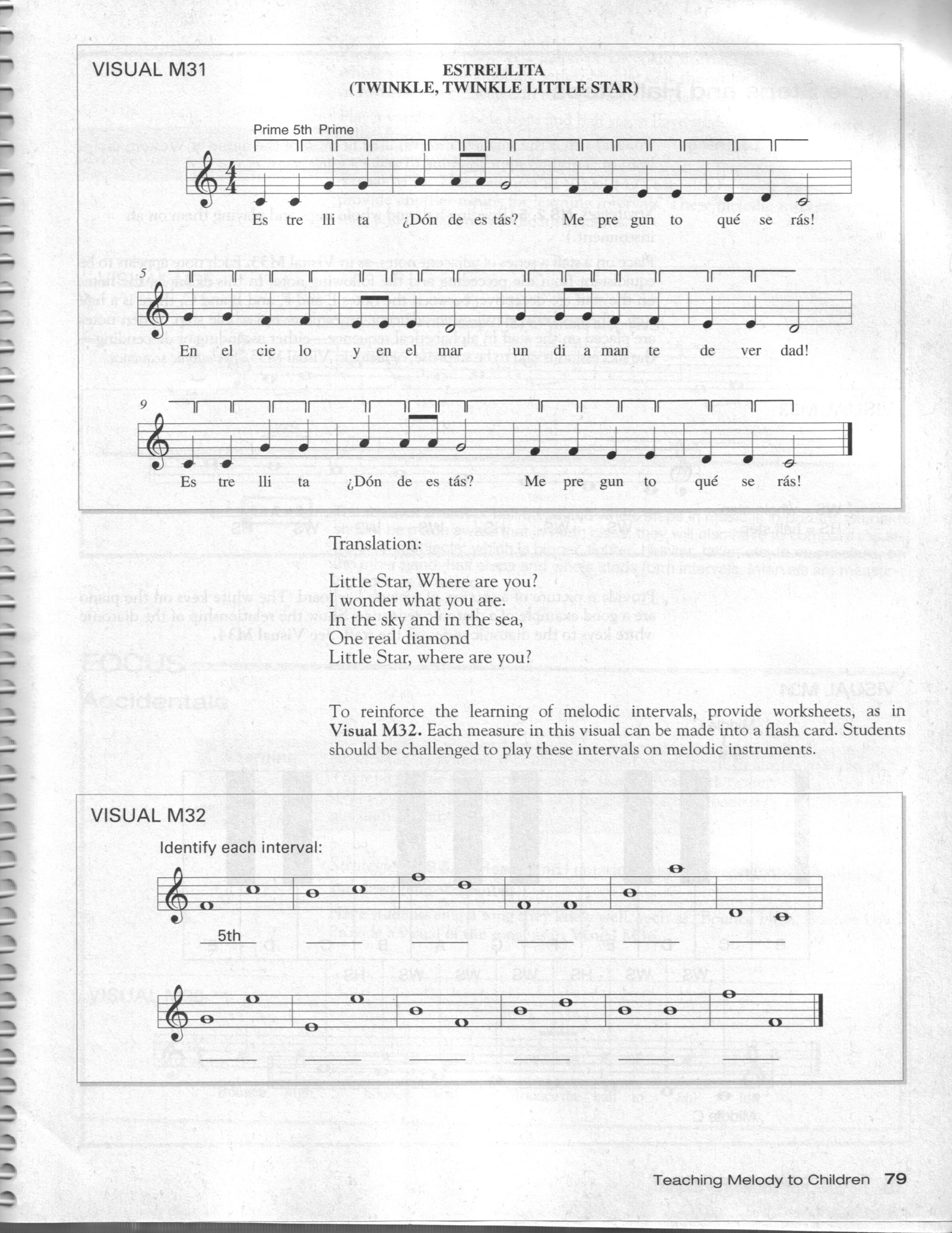 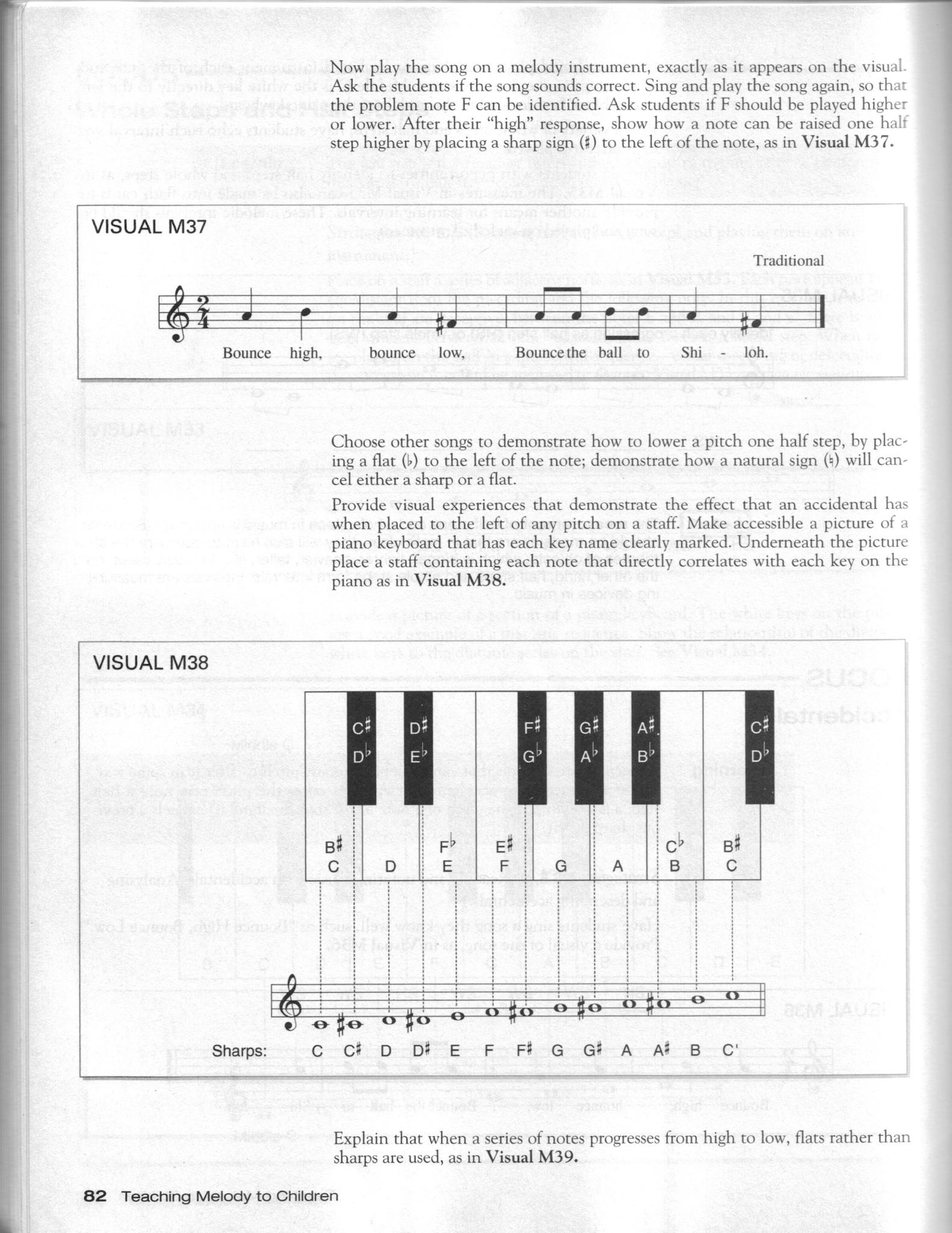 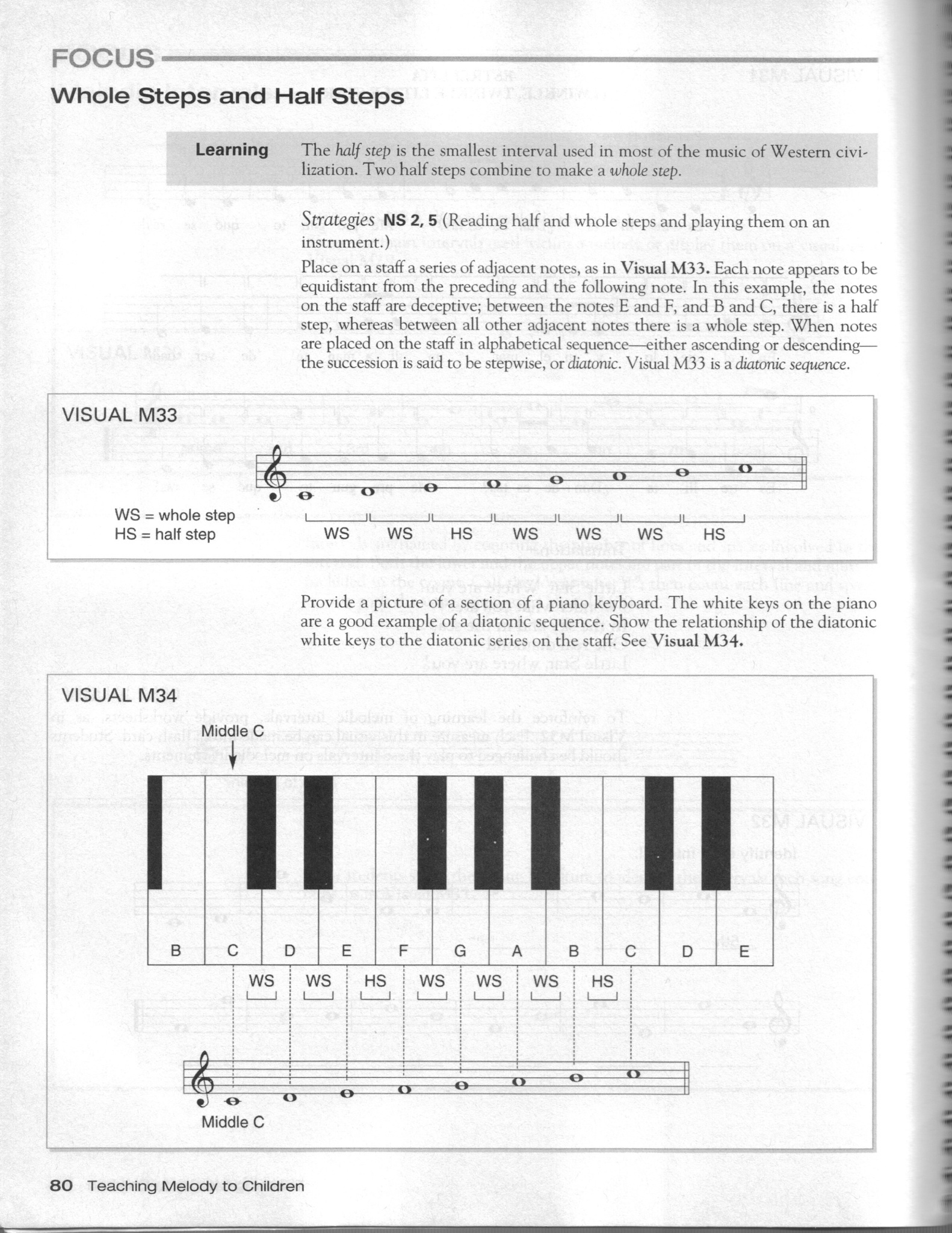 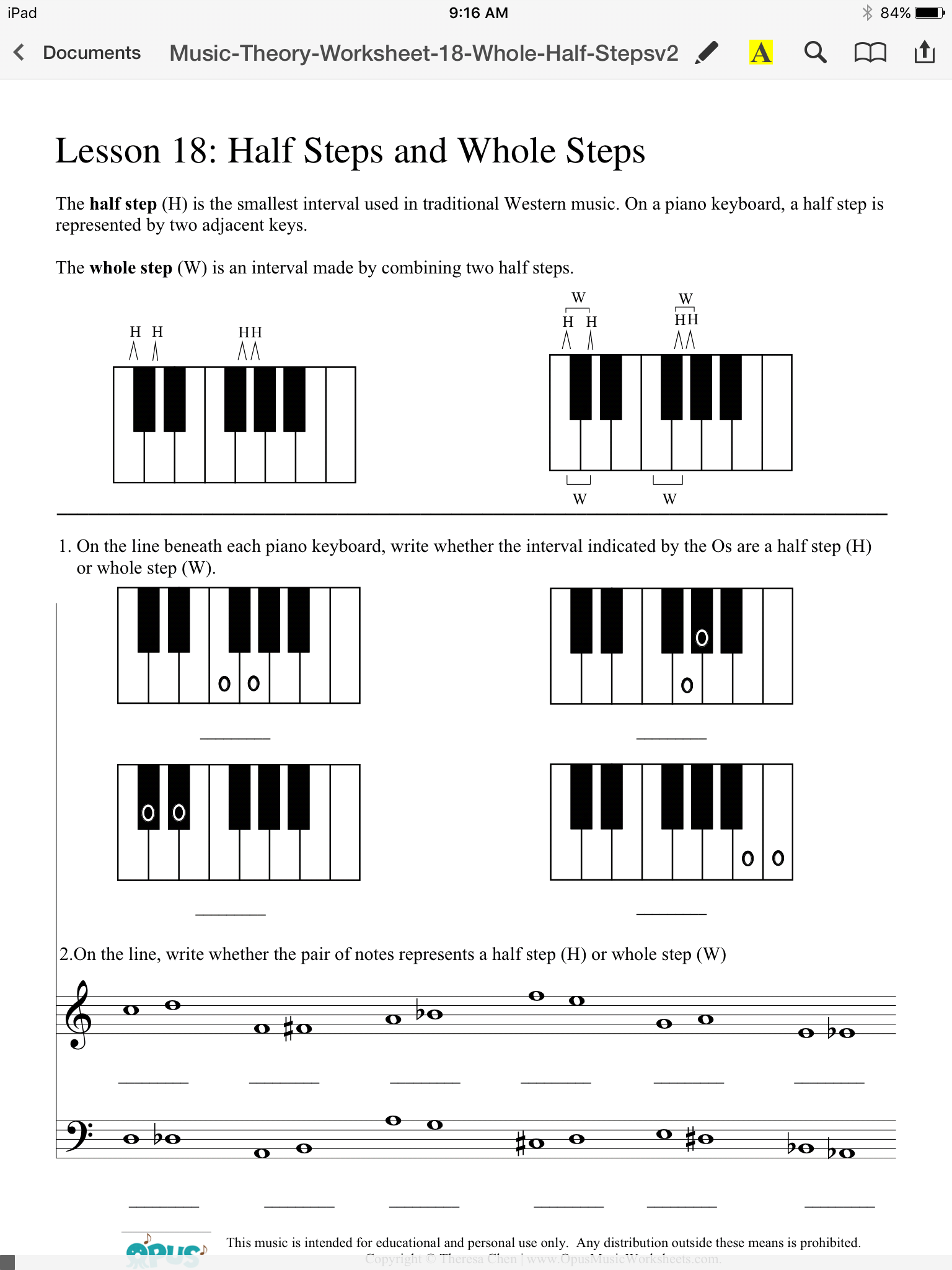 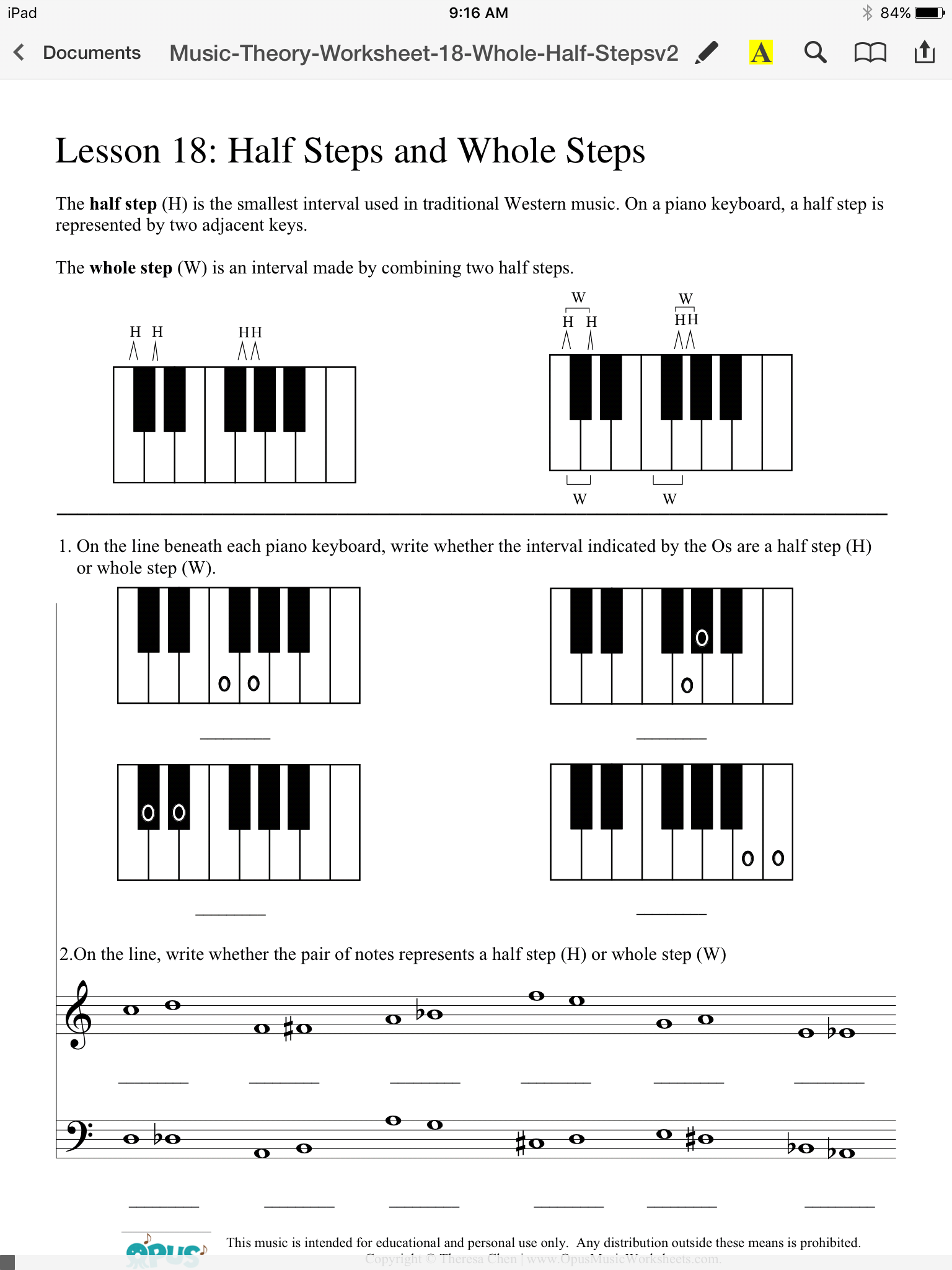 Assignment
Make a 3-octave dummy keyboard. Please visit www.redmusiclessons.weebly.com for the instructions and printables.